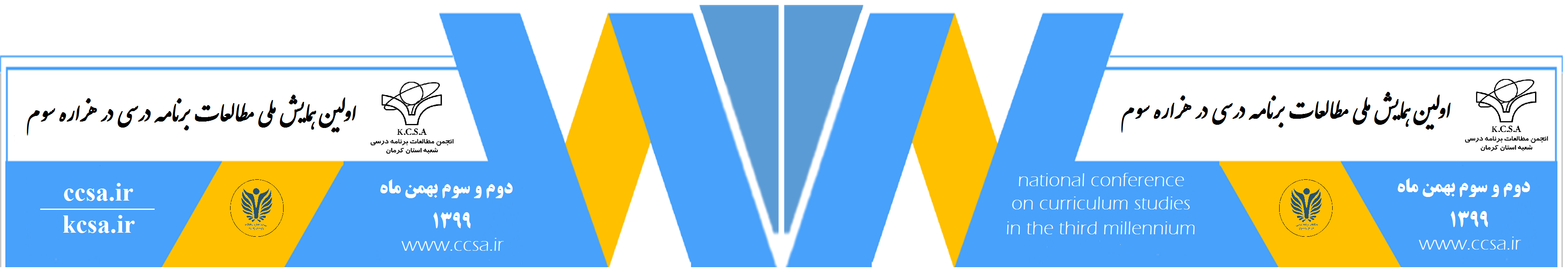 بیان مساله و چارچوب پژوهش
چکیده
یافته ها و نتیجه گیری
منابع




عنوان مقاله با قلم B Titr   و سایز 37 و به صورت بولد
نام و نام خانوادگی نویسنده اول ، نام و نام خانوادگی نویسنده دوم ، نام و نام خانوادگی نویسنده سوم (این سطرBold شود) 
1- رتبه علمی و وابستگی سازمانی نویسنده اول با فونت B nazanin  و سایز 28 و آدرس ایمیل Times New Roman 
1- رتبه علمی و وابستگی سازمانی نویسنده دوم بافونت B nazanin  و سایز 28 و آدرس ایمیل Times New Roman 
1- رتبه علمی و وابستگی سازمانی نویسنده سوم با فونت B nazanin  و سایز 28 و آدرس ایمیل Times New Roman
چکیده با قلم B nazanin و سایز 32 در این کادر درج شود
یافته های پژوهش
یافته های پژوهش را می توانید به صورت جدول یا اشکال گویا ثبت شود
بیان مساله و چارچوب پژوهش
چکیده با قلم B nazanin و سایز 32 در این کادر درج شود 
بهتر است پژوهشگر گرامی تا جائیکه امکان دارد موارد را در قالب دیاگر ام و اشکال قالب درک و گویا بیان نماید
منابع بر اساس APA